Рукописи не горят…
М. А Булгаков «Мастер и Маргарита»
М. А. Булгаков
Однажды весною, в час небывало жаркого заката…
Да, человек смертен, но это было бы ещё полбеды. Плохо то, что он иногда внезапно смертен….
Вам отрежут голову!
Тотчас и подлетел этот трамвай… Повернув и выйдя на прямую, он внезапно осветился изнутри электричеством, взвыл и наддал.
В белом плаще с кровавым подбоем…
…шаркающей кавалерийской походкой, ранним утром четырнадцатого числа весеннего месяца нисана в крытую колоннаду между двумя крыльями дворца Ирода Великого вышел прокуратор Иудеи Понтий Пилат.
Более всего на свете прокуратор ненавидел запах розового масла…,(а) запах этот начал преследовать прокуратора с рассвета…
Рухнет храм старой веры и создастся новый храм истины
Злых людей нет на свете…
Распятие Иешуа
Тьма накрыла Ершалаим
Нехорошая квартира
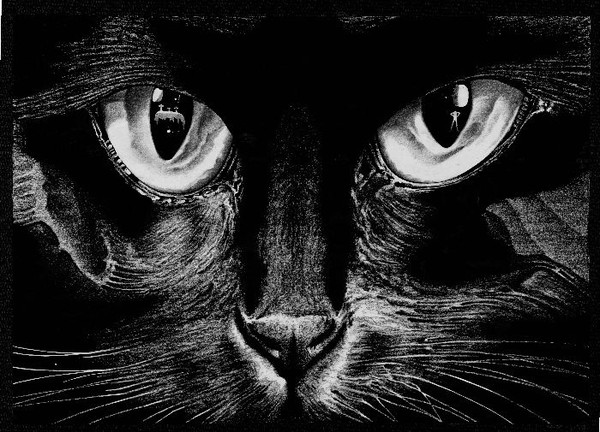 Нехорошая квартира
«Ай да горничная у иностранца! Тьфу ты, пакость какая!»
Бегемот
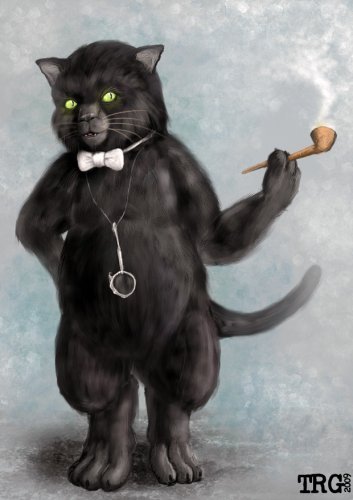 Каким отделением выдан документ?
- Четыреста двенадцатым, - сам себе сказал кот… - ну да, конечно! Мне это отделение известно! Там кому попало выдают паспорта! А я б, например, не выдал такому, как вы!
За мной, читатель!
Кто сказал тебе, что нет на свете настоящей, верной, вечной любви? Да отрежут лгуну его гнусный язык!
За мной, мой читатель, и только за мной, и я покажу тебе такую любовь!
Нравятся ли вам мои цветы?
Я розы люблю
…Пилат летел к концу…
Пилат летел к концу, к концу, и я уже знал, что последними словами романа будут: «…Пятый прокуратор Иудеи, всадник Понтий Пилат»…
Натурально, мы ходили гулять…
Мастер и его муза
Я стал бояться темноты
Рукописи не горят
Тихо вскрикнув, она голыми руками выбросила из печки на пол последнее, что там оставалось, пачку, которая занялась снизу…
Невидима и свободна!
Полёт Маргариты
Королева Маргарита
Хозяйка бала Сатаны
В гостях у нечистой силы
Полночь приближалась
Михаил Александрович…всё сбылось, не правда ли?
Великий бал Сатаны
Ты… ты… ты…
Боги, боги мои! Как грустна   вечерняя земля!
Ночь густела, летела рядом, хватала скачущих за плащи и разоблачала обманы.
Так летели в молчании долго
Свободен! Свободен! Он ждёт тебя!
Мне туда, за ним?
…пятый прокуратор Иудеи, всадник Понтий Пилат.
Вечность пришла